Ausbildungsberuf des Physiotherapeuten
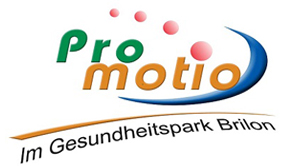 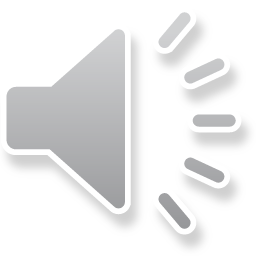 Inhaltsverzeichnis
1. Seite	Ausbildung
2. Seite	Gehalt und Arbeitszeiten
3. Seite	Hauptbestandteil des Berufes
4. Seite	Praxis
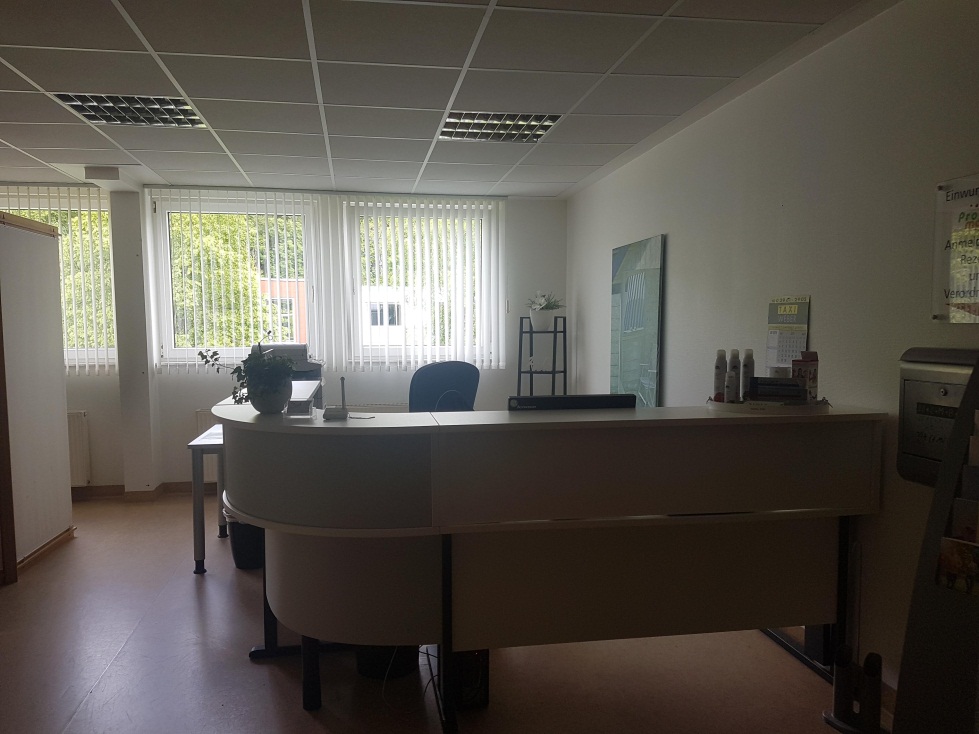 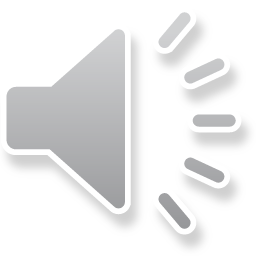 Ausbildung
Mittlere Reife/ Hauptschulabschluss mit abgeschlossener Berufsausbildung
Dauer: 3 Jahre 
Oberthemen: Anatomie, Physiologie, Therapiemethoden und Krankheitslehre
Berufskolleg Bergkloster Bestwig
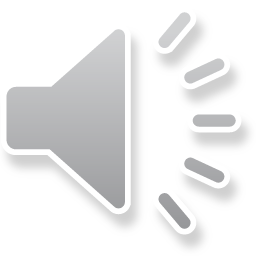 Gehalt und Arbeitszeiten
Gehalt: 2.000€ Brutto 
Im öffentlichen Dienst (z.B. im Krankenhaus) bekommt man etwas mehr 
Arbeitszeiten: Im Krankenhaus von ca. 8 – 16 Uhr (abhängig vom Arbeitsplatz)
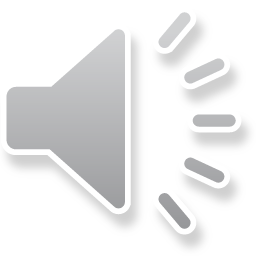 Hauptbestandteil des Berufes
Befunde von Patienten erstellen
Patienten behandeln (passiv/aktiv)
Therapiepläne erstellen
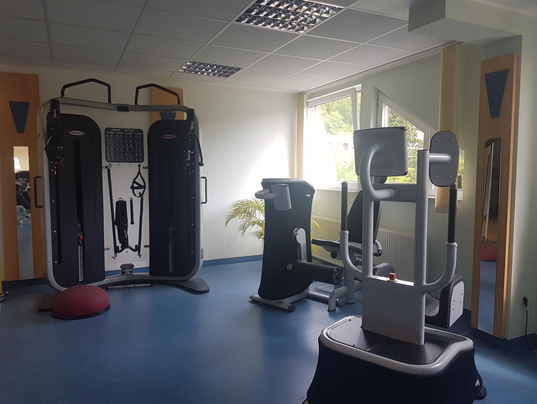 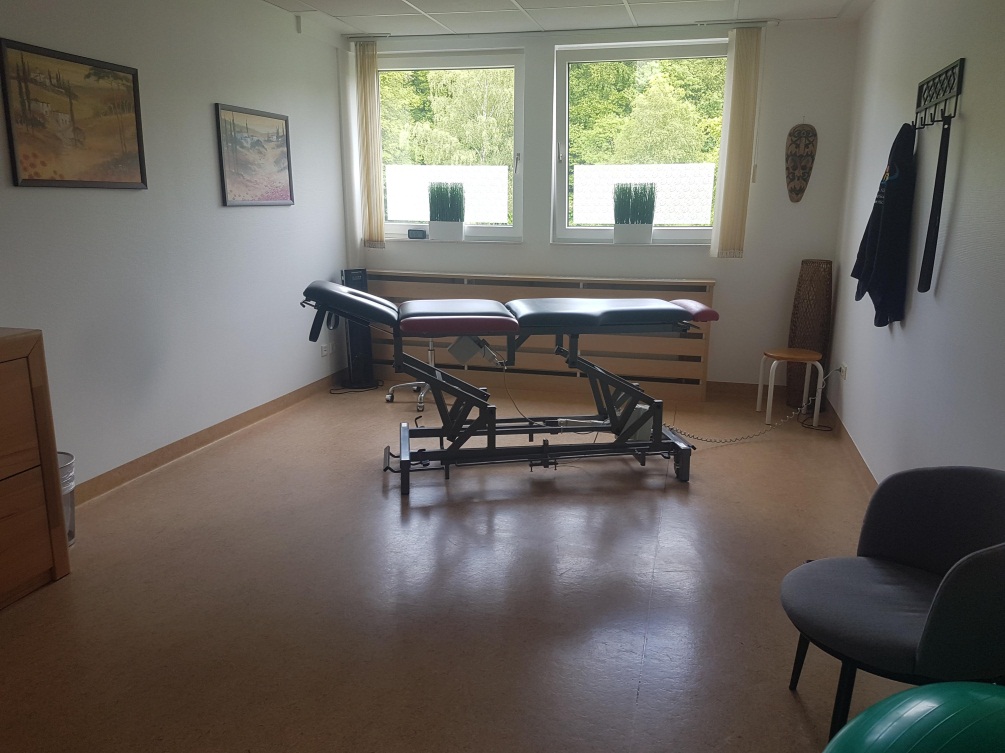 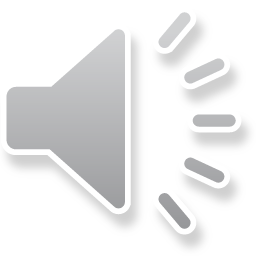 Praxis
Name der Praxis: Promotio
Anzahl der Mitarbeiter/innen: 24
Praxisbereiche:  Behandlungsräume, 
   Trainingsfläche, 
   Bewegungsbad, 
   Gruppenräume
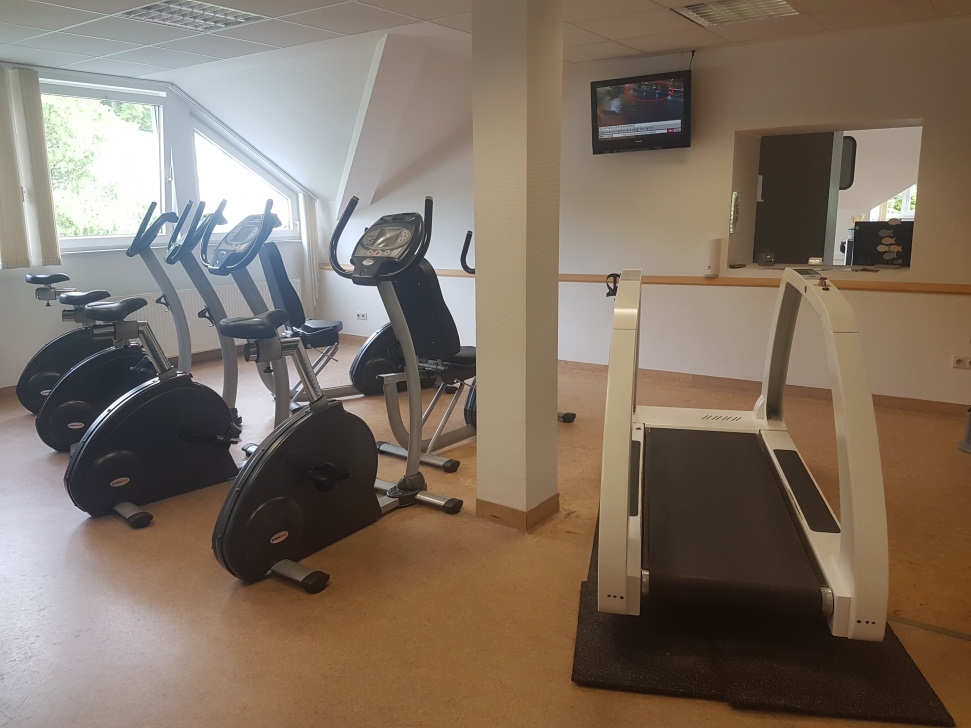 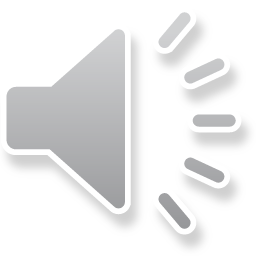